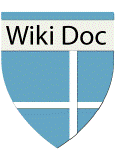 C
Copyleft WikiDoc.org Attribution required